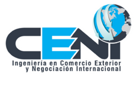 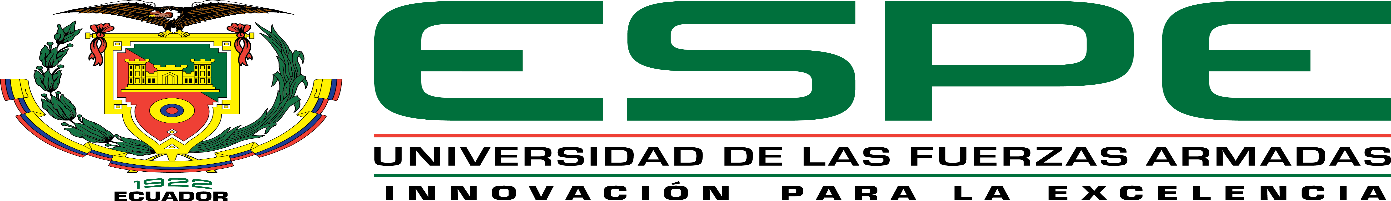 Ingeniería en Comercio Exterior y Negociación Internacional
Análisis de las exportaciones de la partida arancelaria 15.11-aceite de palma de Ecuador y la afectación de la crisis económica de la República de Venezuela, período 2013 -2017.
Tutor:
	Ing. Ramiro Rivera
Autores:
Integrantes:
María Agusta Analuisa
María Fernanda León
Jennifer Oña
Jessica Guamán
María Agusta Analuisa			María Fernanda León
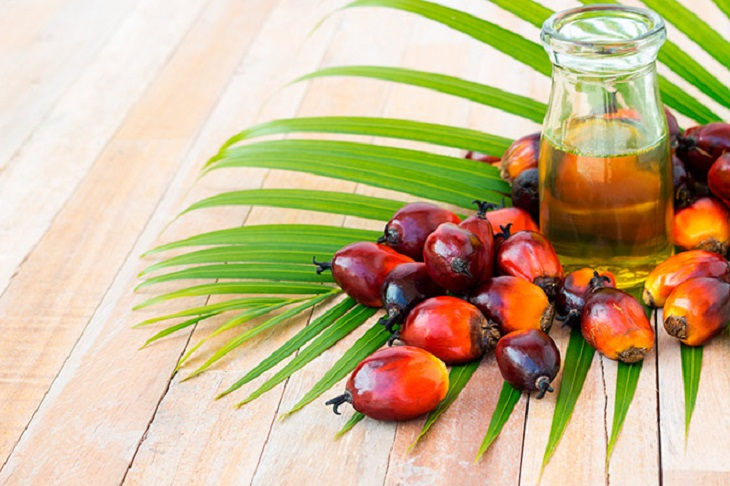 1
2
3
Importancia del sector palmicultor para la economía ecuatoriana
Alta concentración de las exportaciones en mercados tradicionales
2
Nuevas aplicaciones en la industria
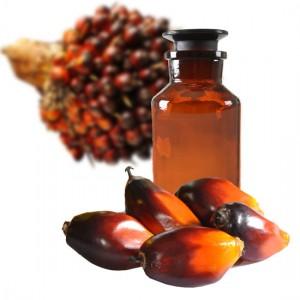 1
3
INTRODUCCIÓN
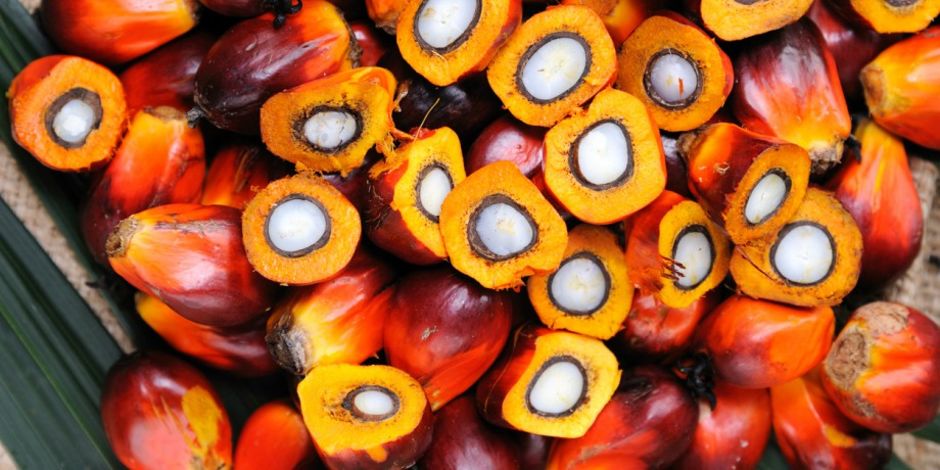 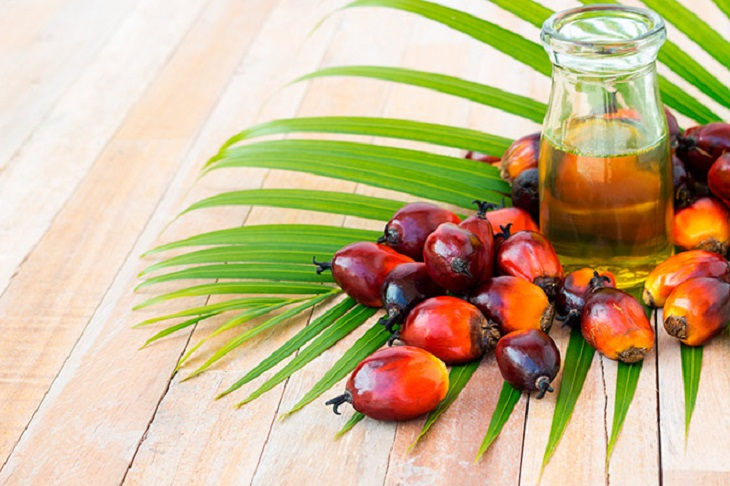 OBJETIVO GENERAL
Analizar las exportaciones ecuatorianas de la partida arancelaria 15.11, considerando diversos indicadores macroeconómicos tanto de Ecuador como de la crisis económica de Venezuela, período 2013 – 2017.
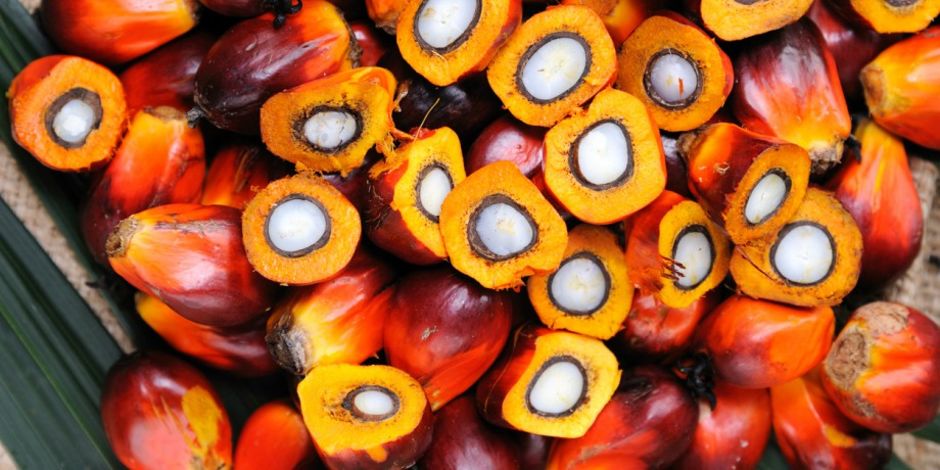 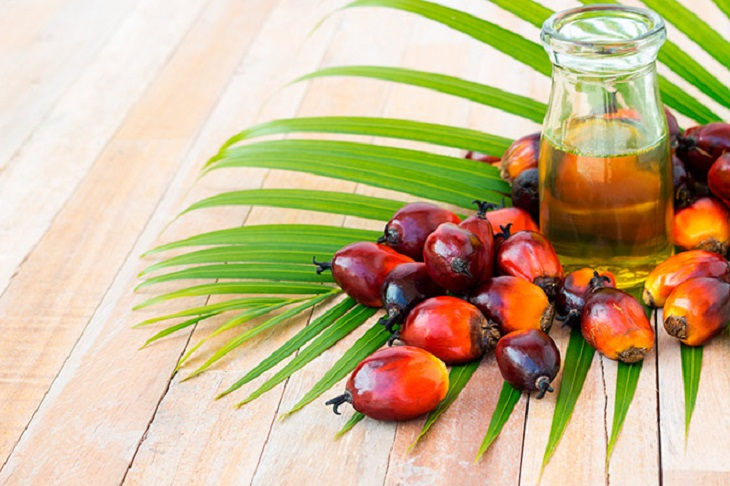 OBJETIVOS ESPECÍFICOS
Analizar el comportamiento de las exportaciones ecuatorianas de la partida arancelaria 15.11. y las variables de la crisis de la República de Venezuela.
1
2
Identificar el aporte del sector palmicultor, mediante el análisis de la producción y su contribución al PIB de Ecuador.
3
Interpretar la evolución de los precios internacionales del aceite de palma.
Plantear una estrategia de benchmarking para disminuir la alta concentración en un solo mercado de exportación.
4
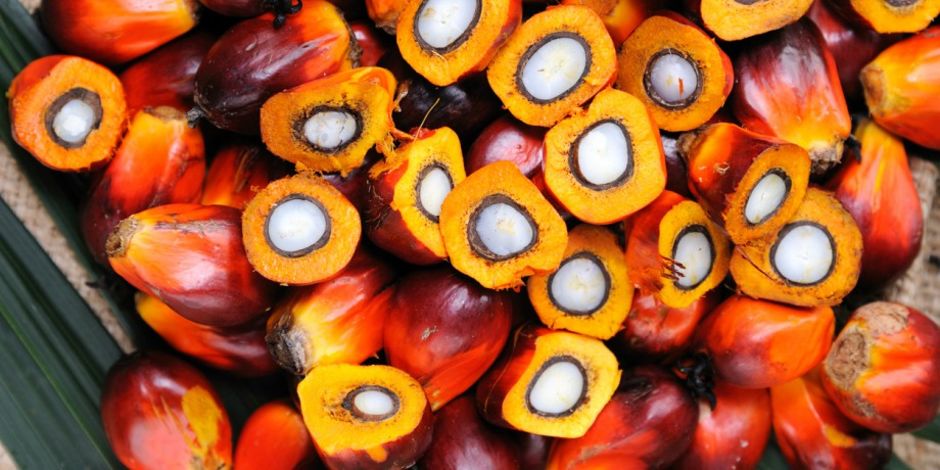 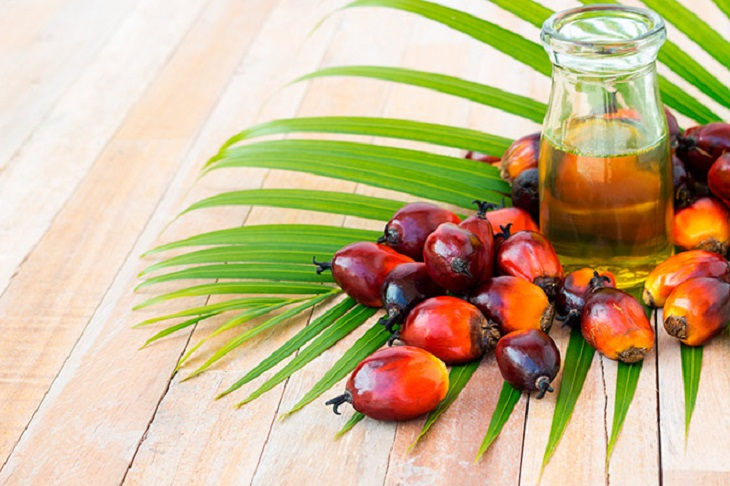 PLANTEAMIENTO DEL PROBLEMA
Crisis de la República de Venezuela.
Deterioro de la relación comercial de Ecuador y Venezuela.
Disminuye la competitividad de Ecuador.
Deficiencias en el sector palmicultor de Ecuador.
Ecuador no cuenta con nuevos acuerdos comerciales.
Acuerdos con países que no       representan un mercado potencial.
Concentración de las exportaciones ecuatorianas a países de la región.
Dificultad para el ingreso a nuevos mercados.
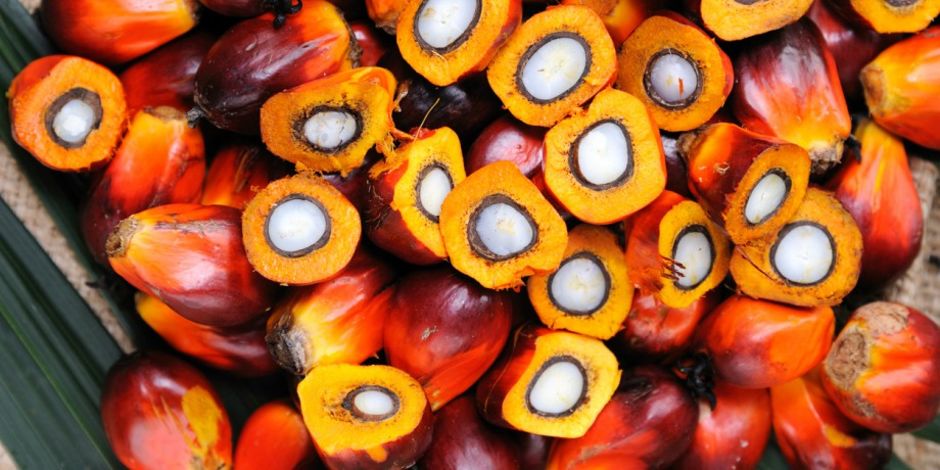 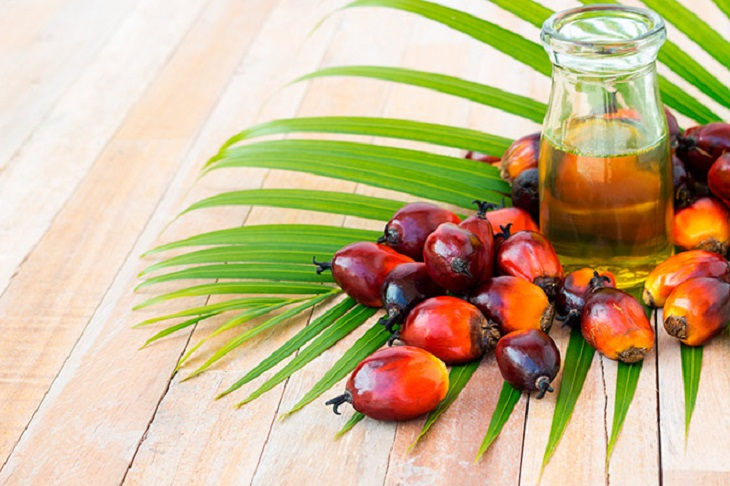 Equilibrio y comercio internacional
Ventaja comparativa
A
Pura y monetaria del comercio internacional
Heckscher Ohlin
Comercio internacional y la posmodernización de la economía global
TEORIAS SOPORTE
Balanza comercial
E
Costo relativamente ventajoso
Relación comercial
Optimización de recursos
Intercambio entre los países
Principios monetarios
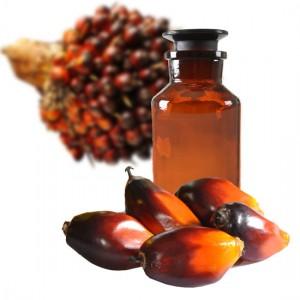 B
D
C
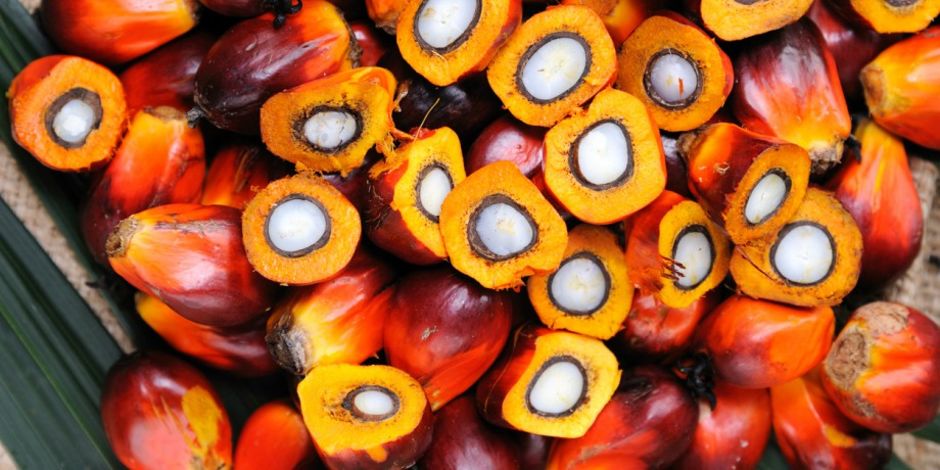 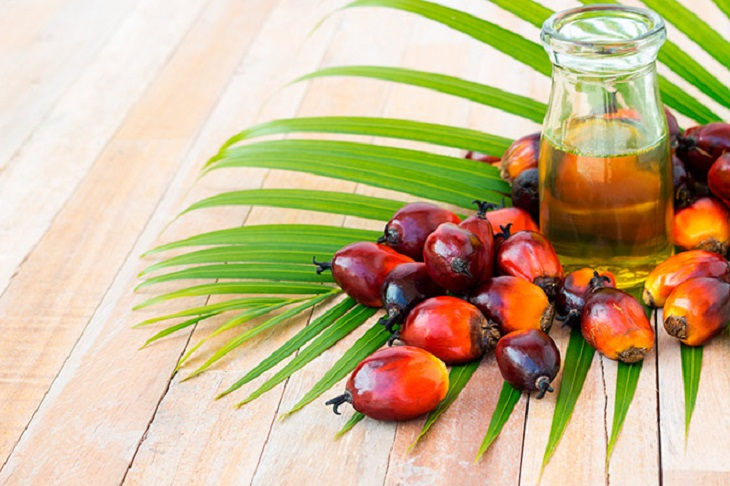 METODOLOGÍA
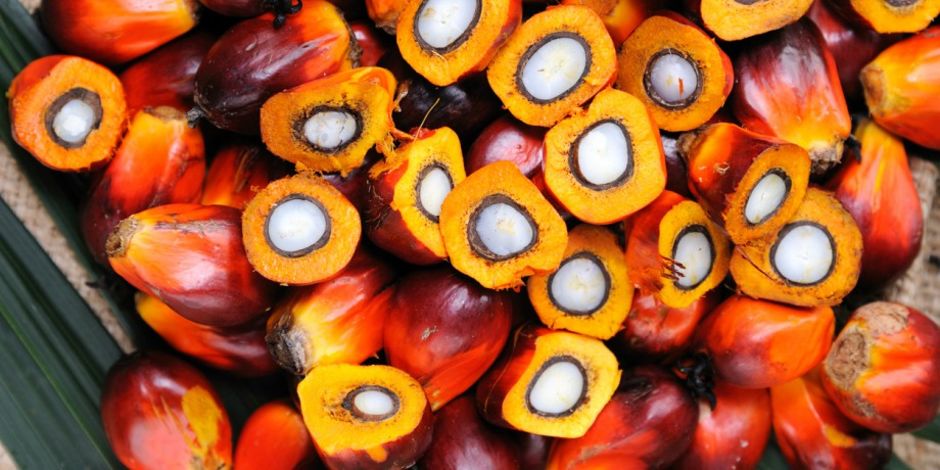 MATRIZ DE VARIABLES
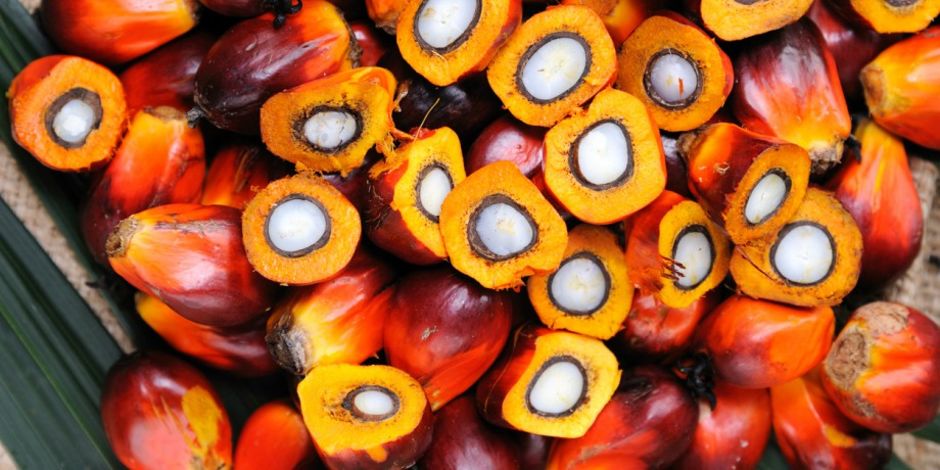 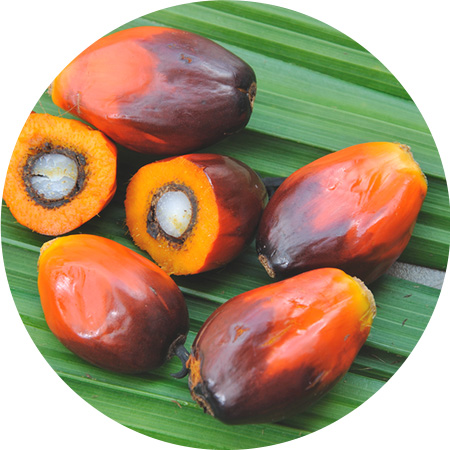 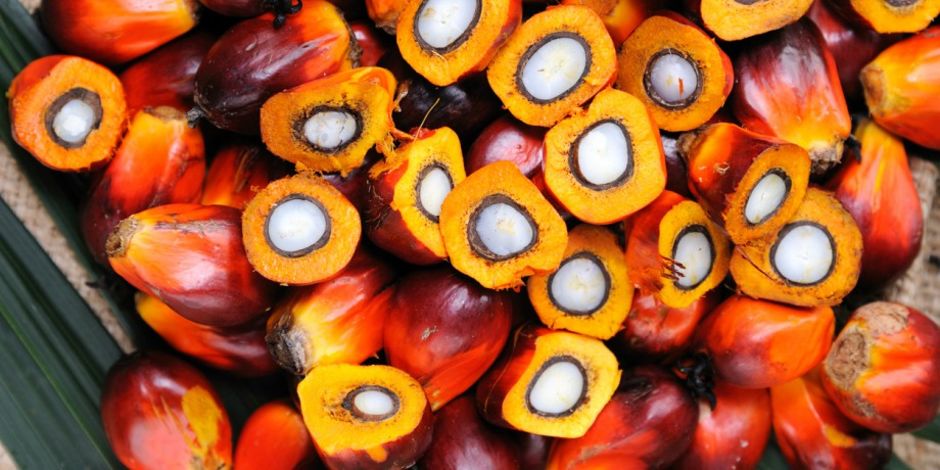 Exportaciones de Ecuador de la partida arancelaria 15.11 (Y)
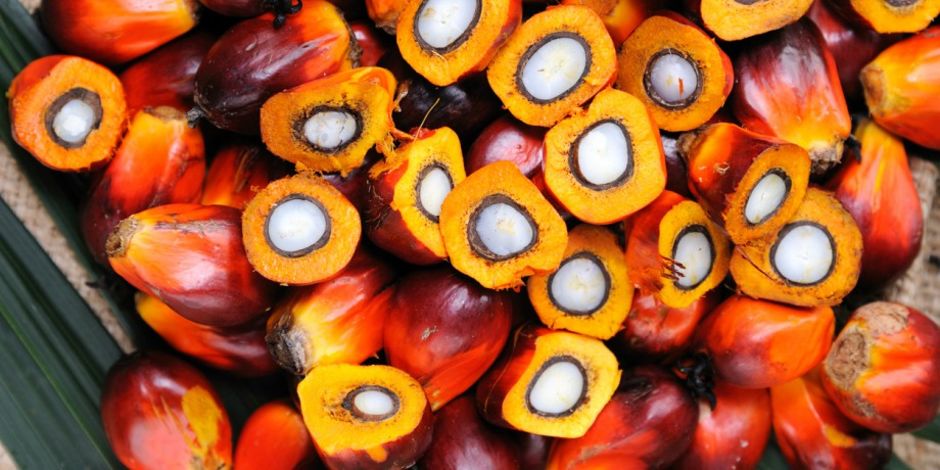 Tasa de cambio del bolívar (X1)
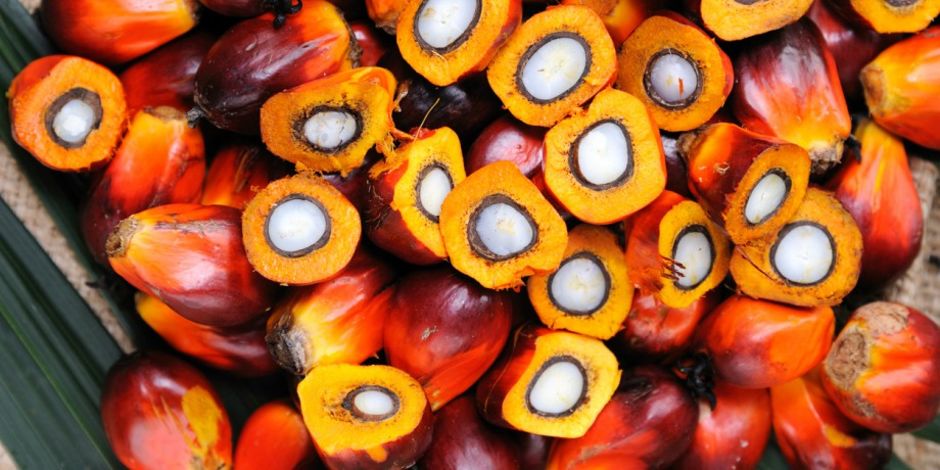 Participación de la palma africana en el PIB de Ecuador (X2)
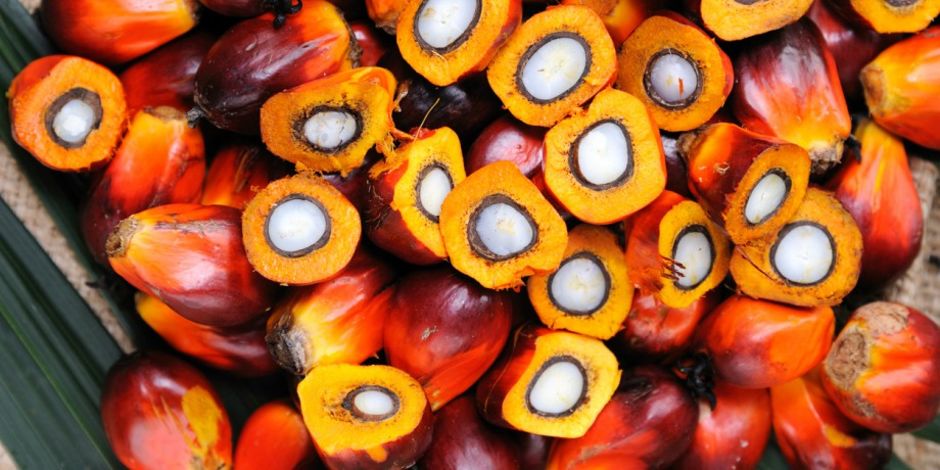 Concentración de las exportaciones de aceite de palma hacia Venezuela (X3)
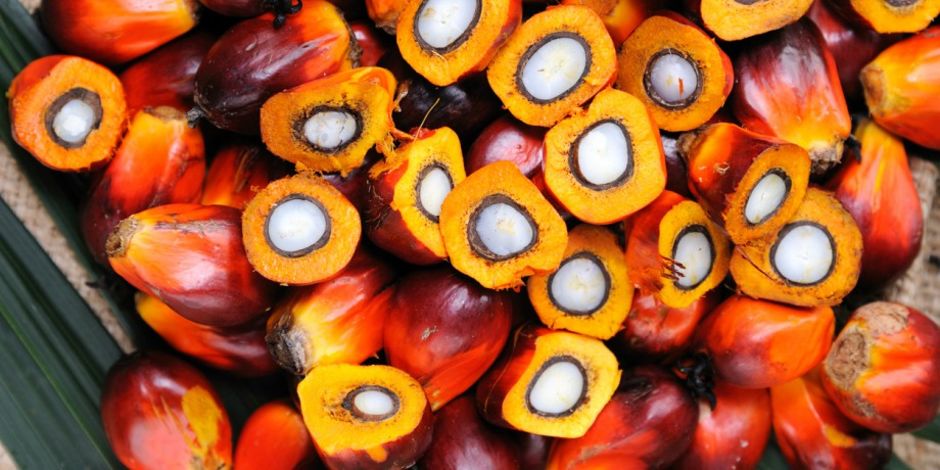 Precios internacionales por tonelada métrica del aceite de palma (X4)
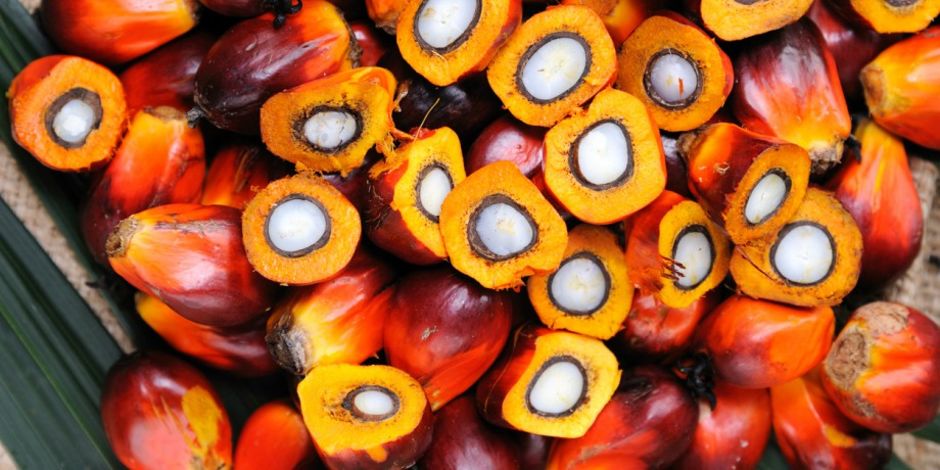 Riesgo país de Venezuela (X5)
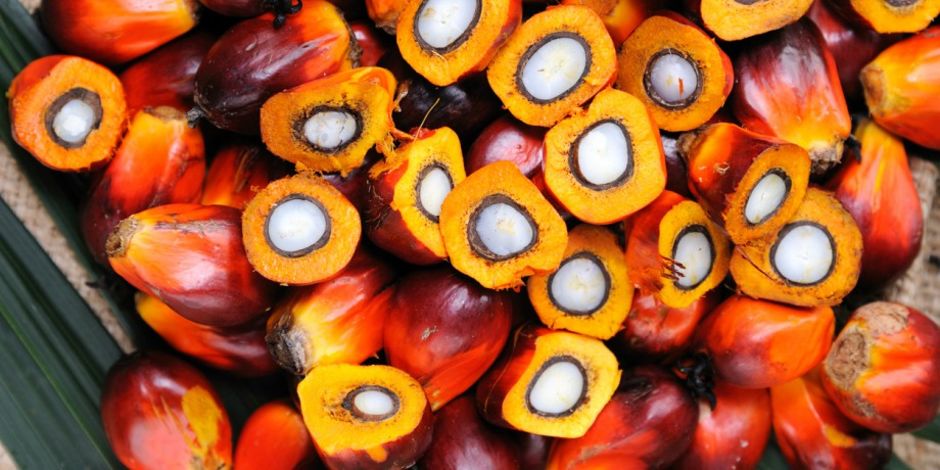 Producción nacional de la palma aceitera (X6)
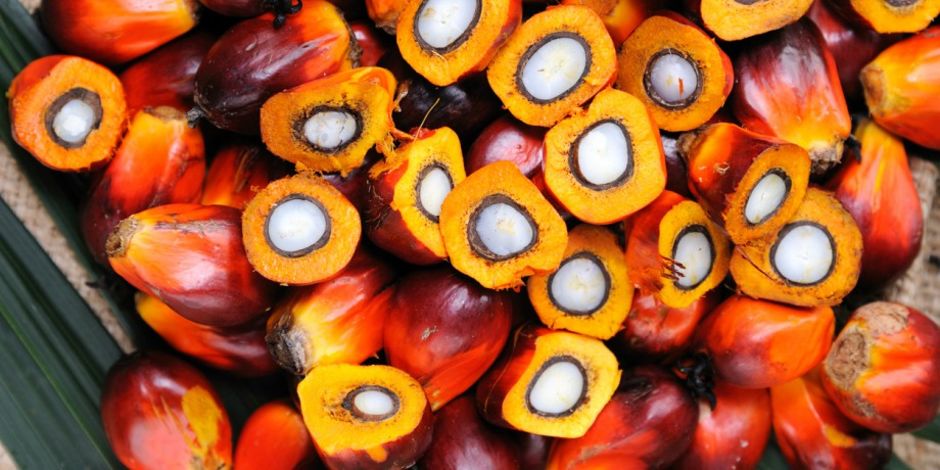 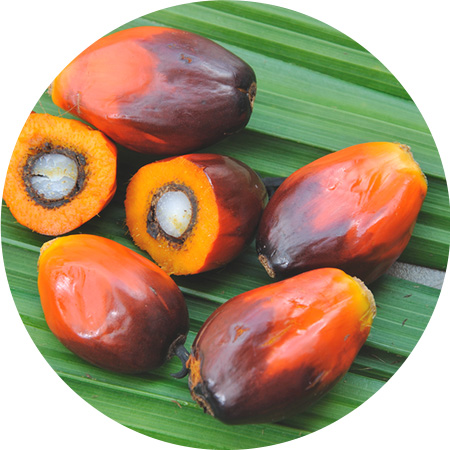 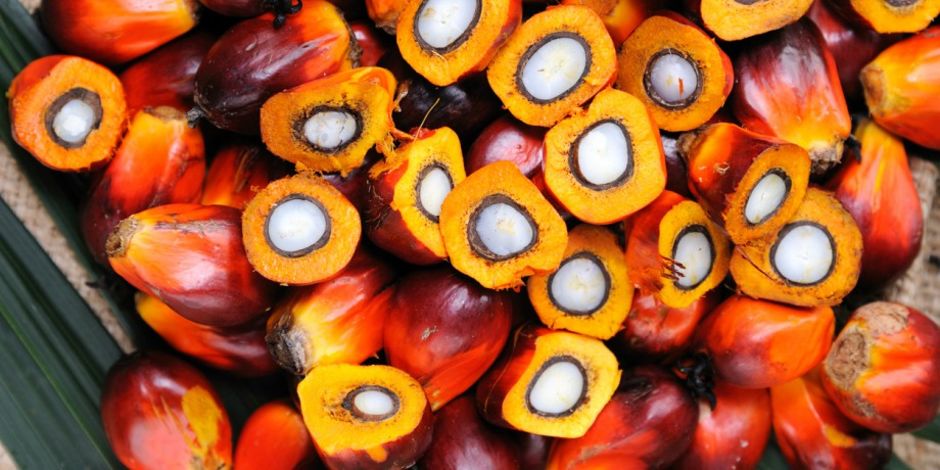 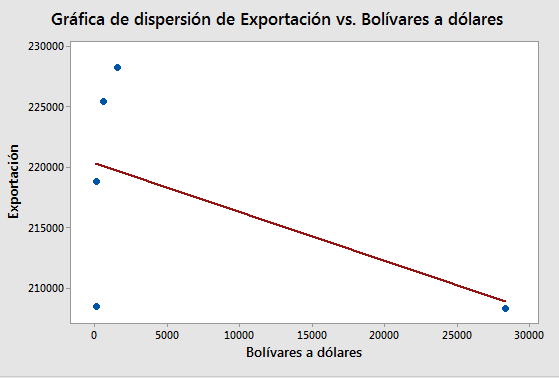 p= -0.542
Tasa de cambio del bolívar (X1)
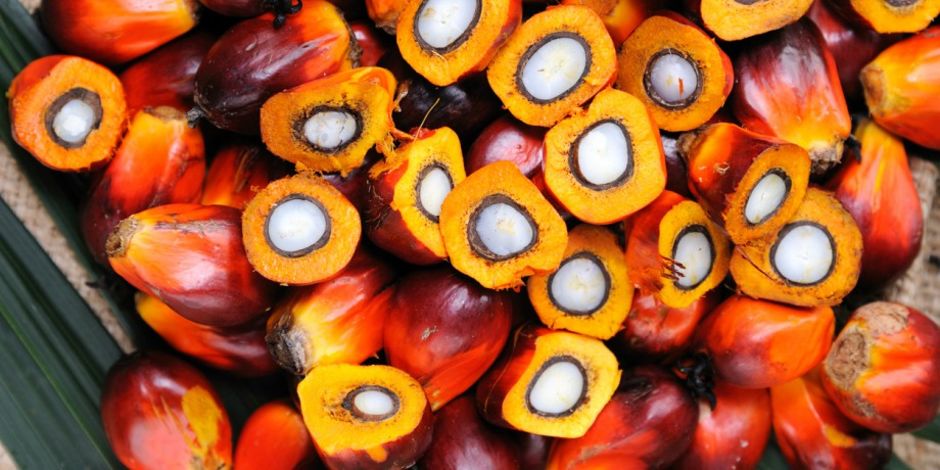 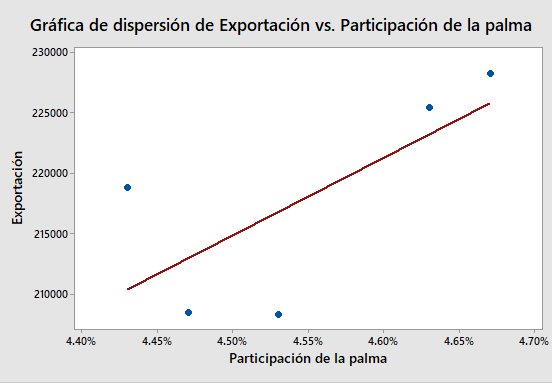 P=0.705
Participación de la palma africana en el PIB de Ecuador (X2)
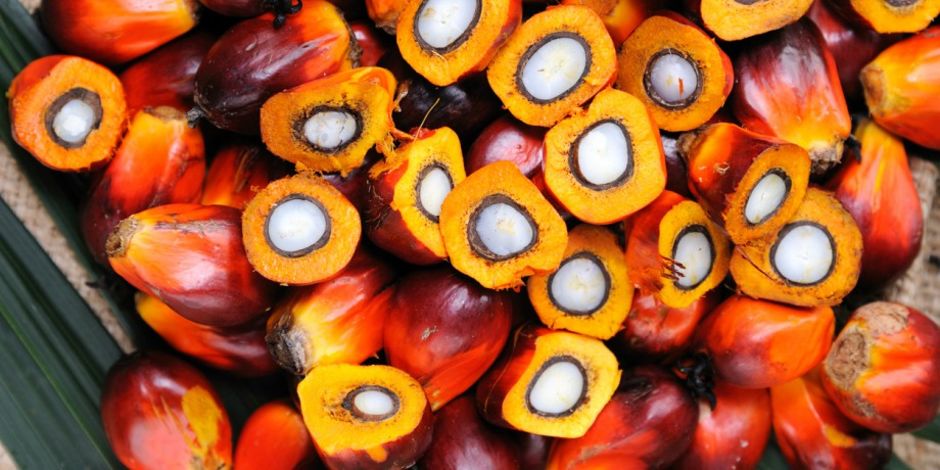 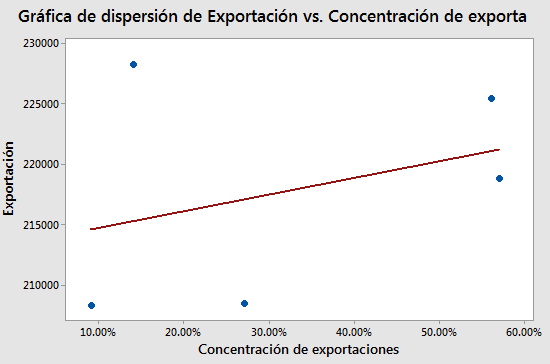 p=0.337
Concentración de las exportaciones de aceite de palma hacia Venezuela (X3)
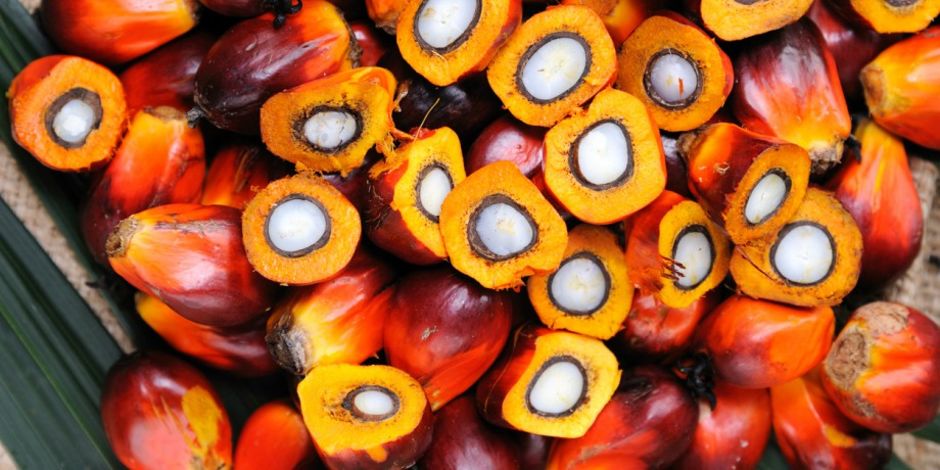 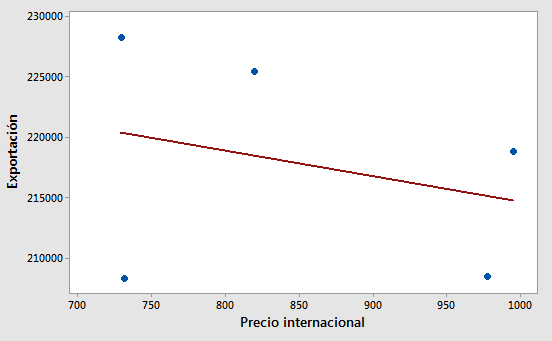 p=-0.294
Precios internacionales por tonelada métrica del aceite de palma (X4)
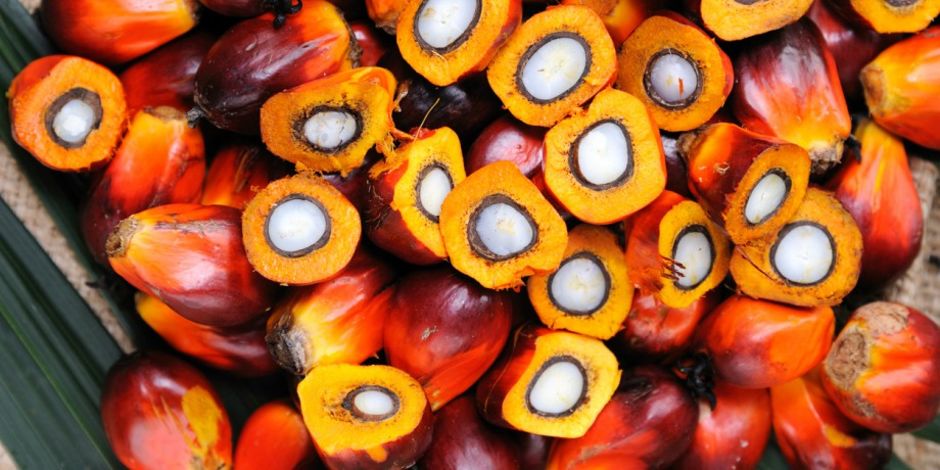 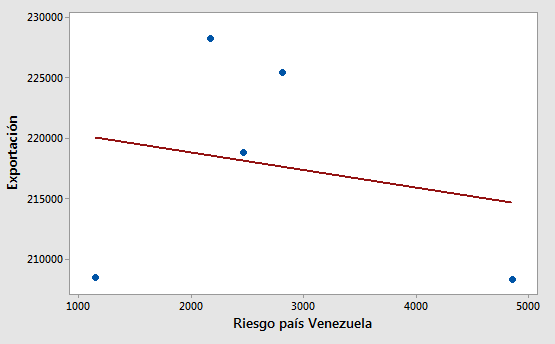 p=-0.214
Riesgo país de Venezuela (X5)
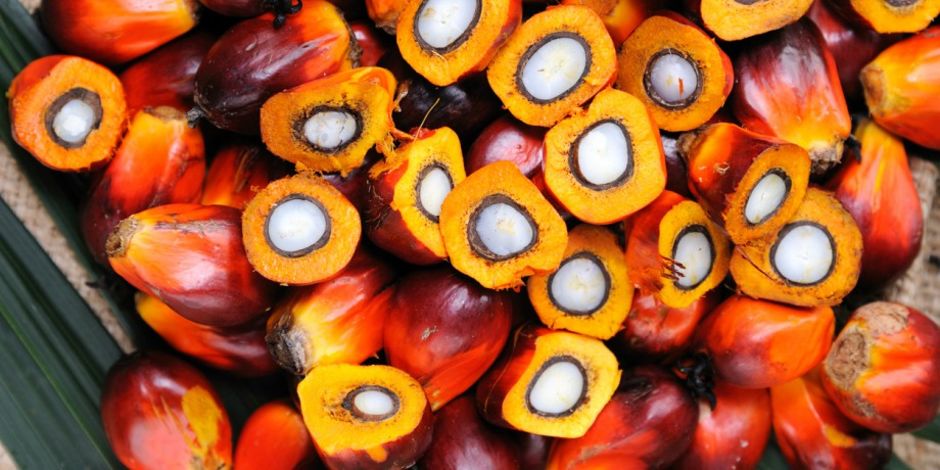 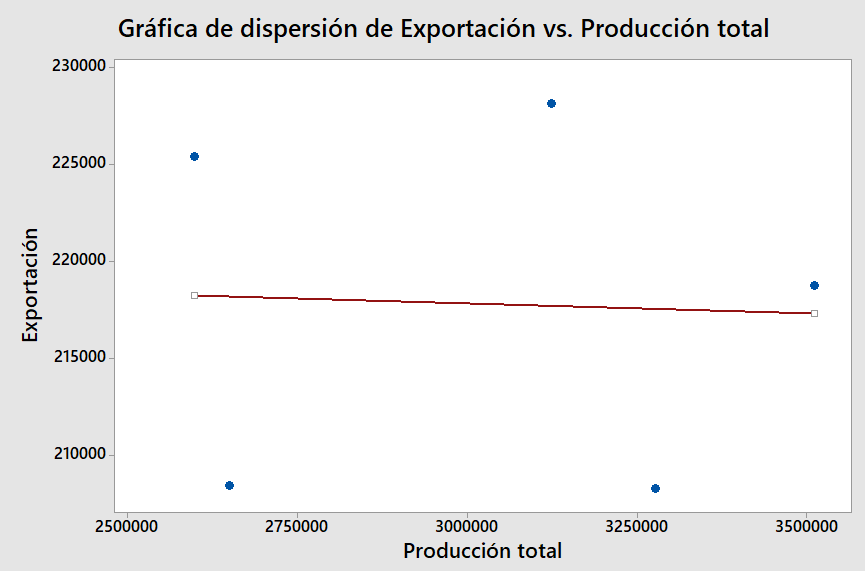 p=-0.043
Producción nacional de la palma aceitera (X6)
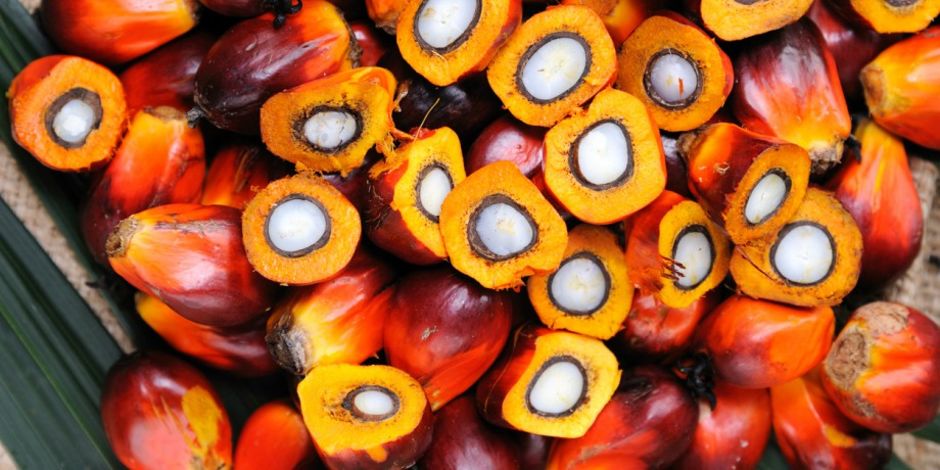 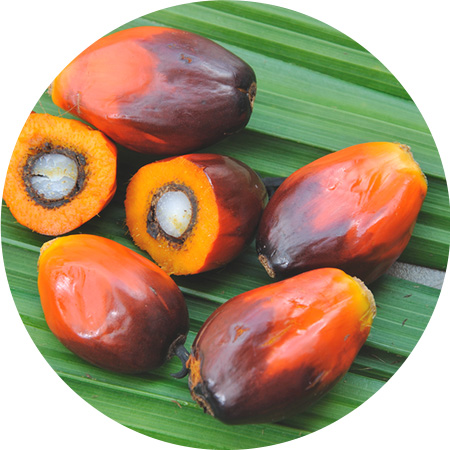 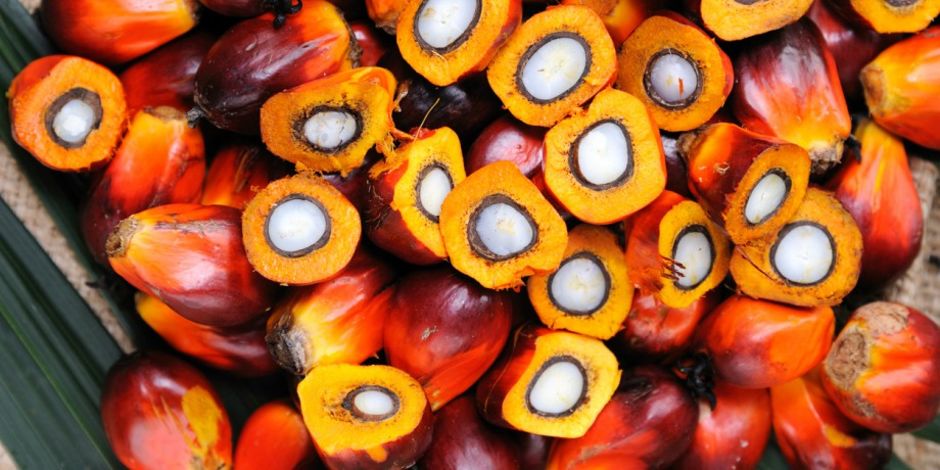 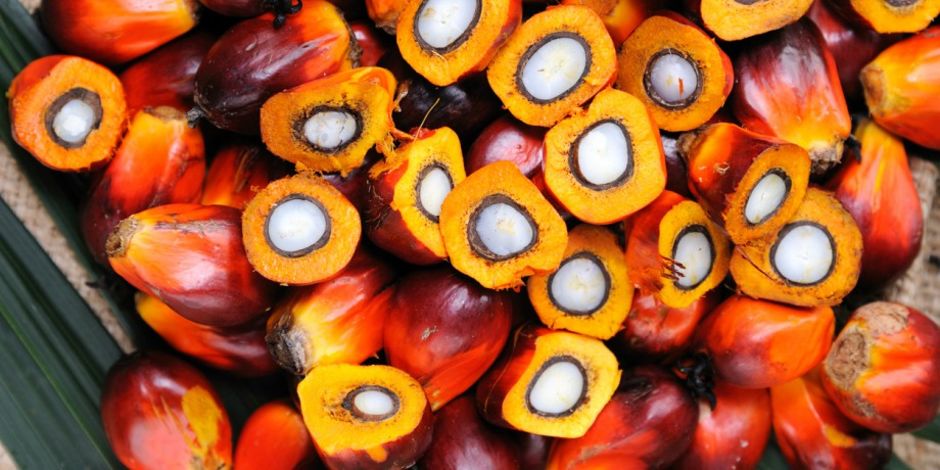 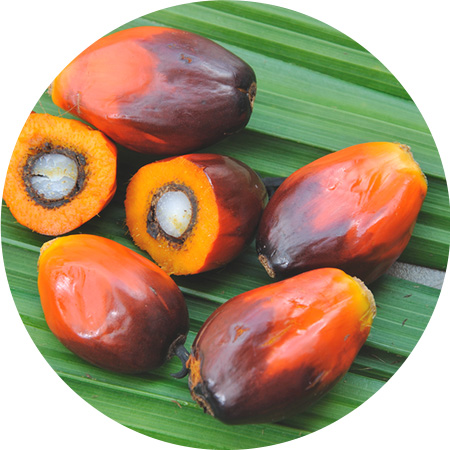 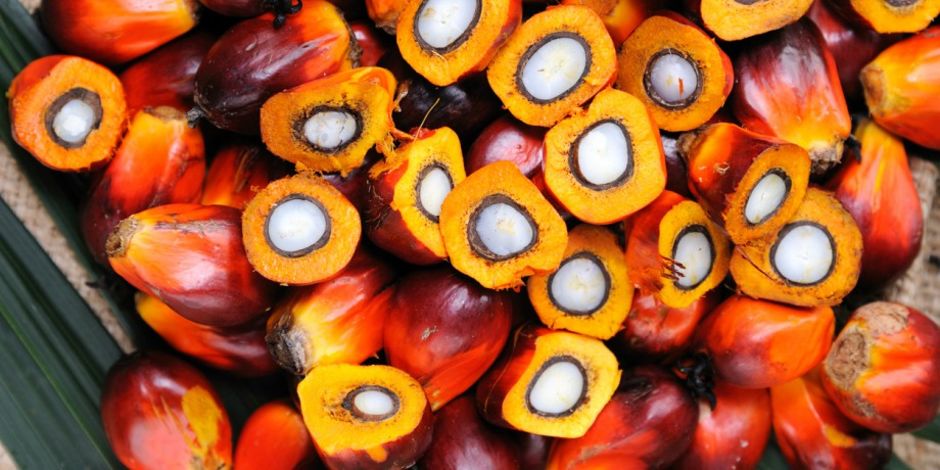 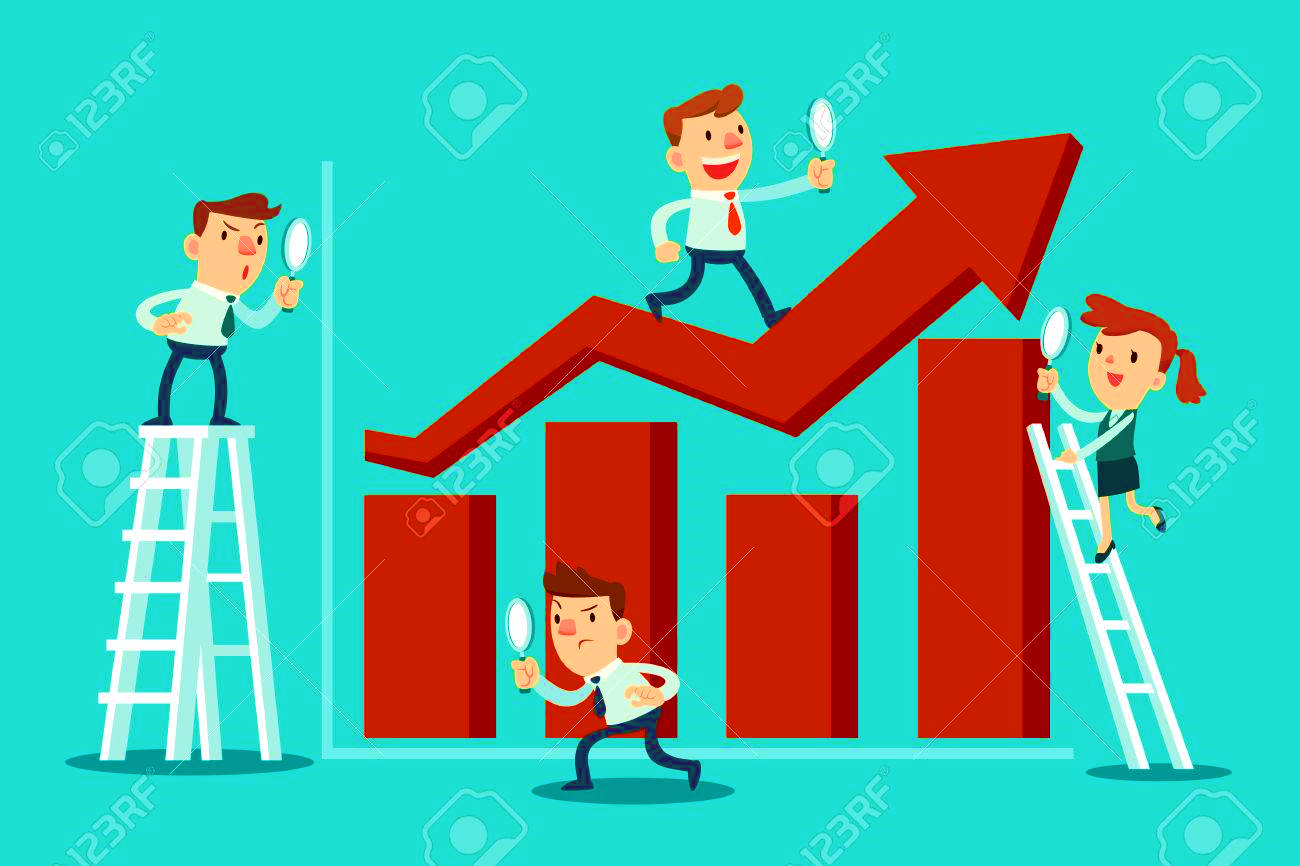 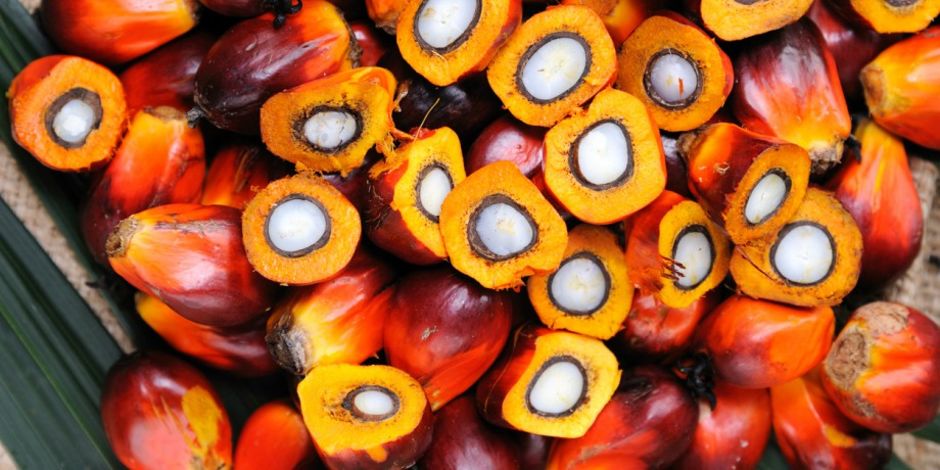 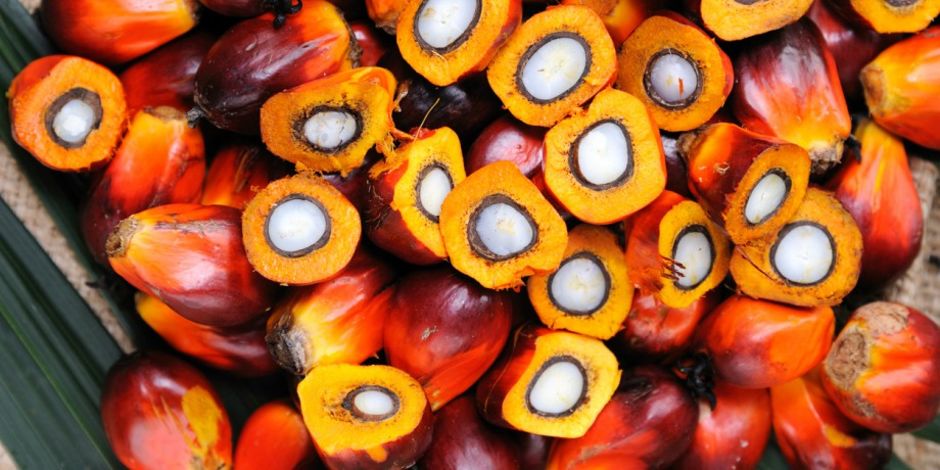 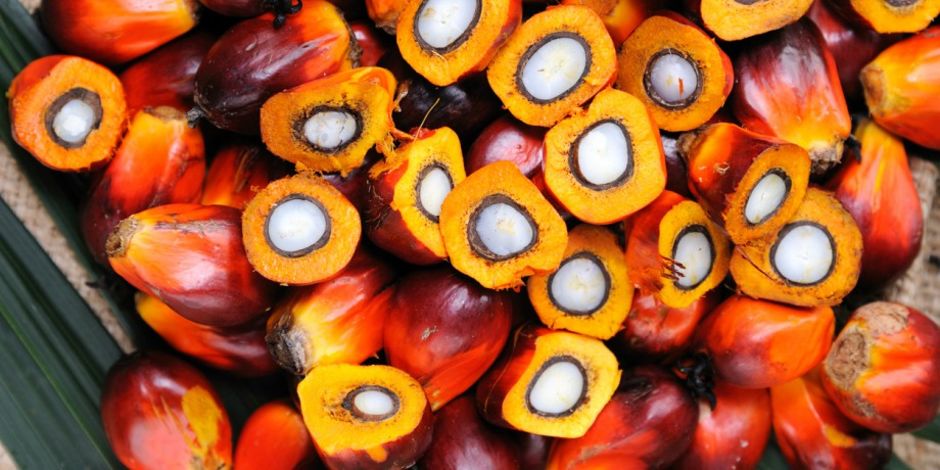 DEMANDA INTERNACIONAL DEL ACEITE DE PALMA
PARTICIPACIÓN DEL PRINCIPAL PROVEEDOR
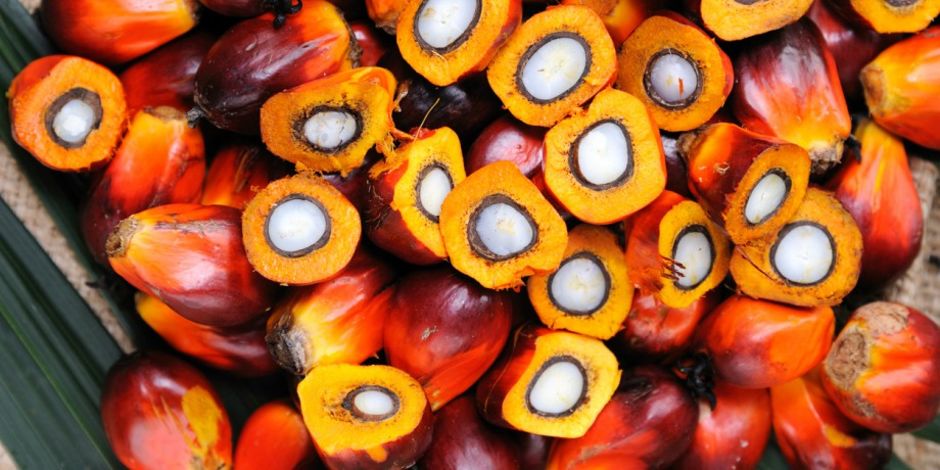 MATRIZ DE SELECCIÓN DE MERCADO POTENCIAL
COMPARACIÓN DE PRECIOS POR TONELADA MÉTRICA
100% preferencia arancelaria
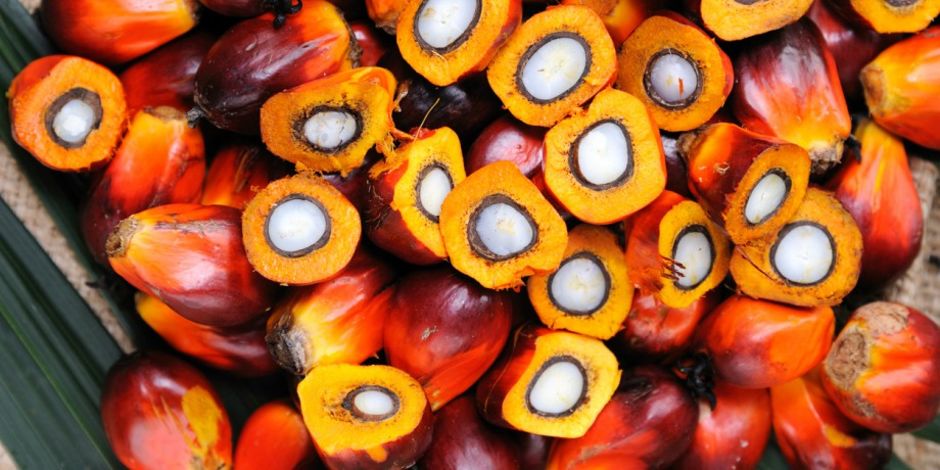 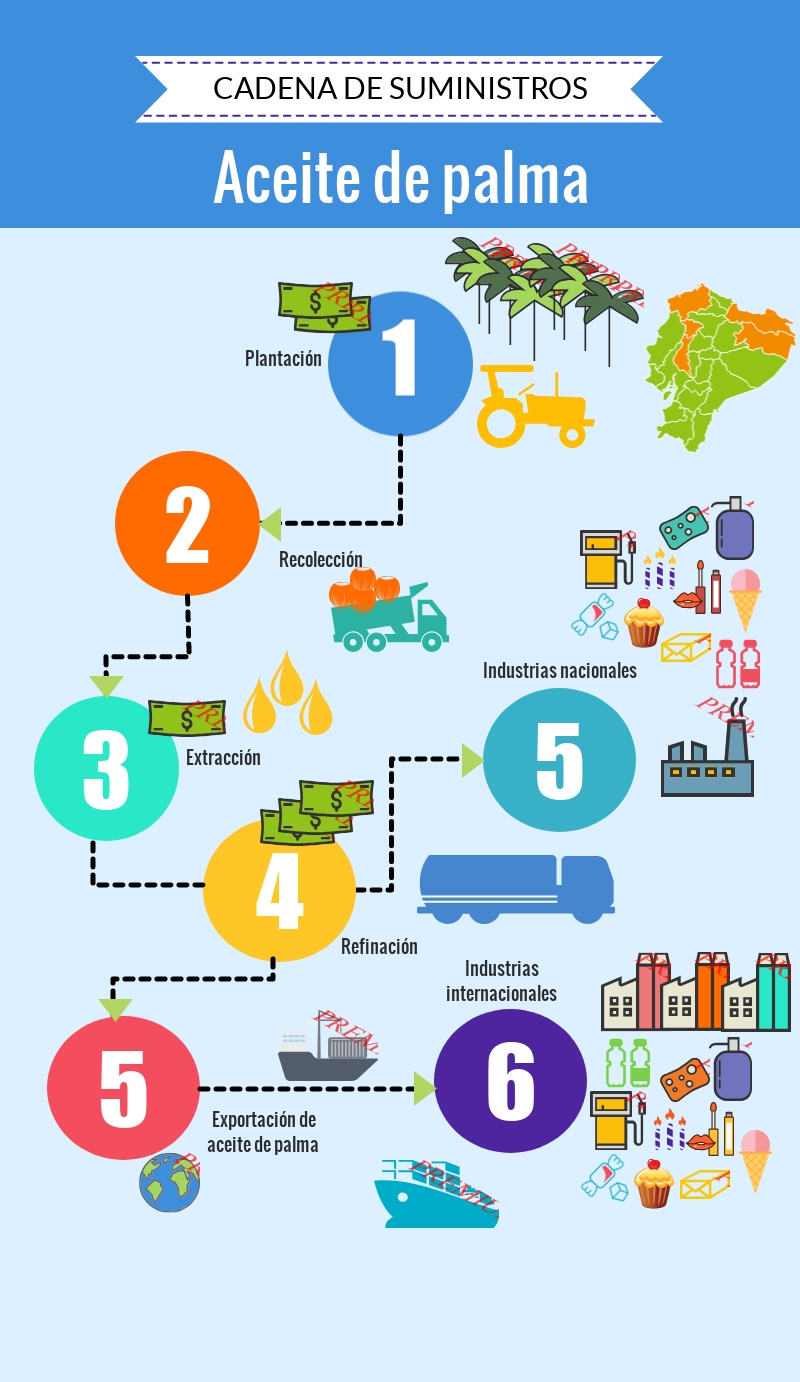 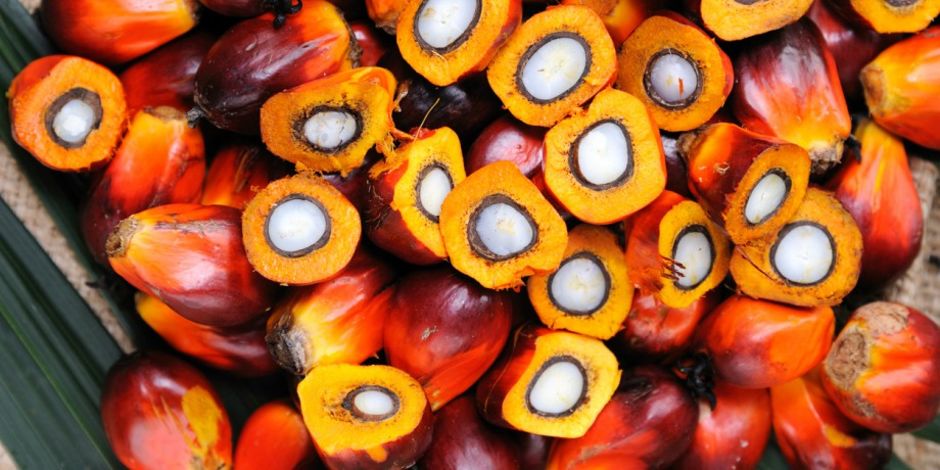 CERTIFICACIONES
5
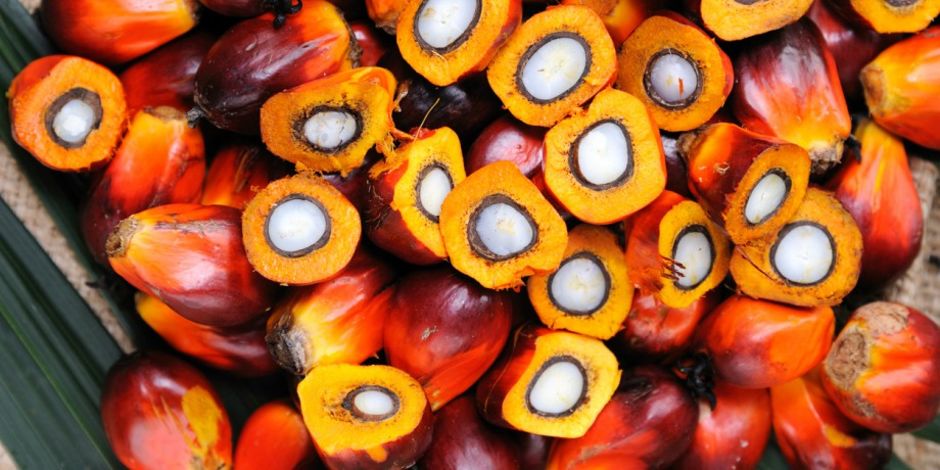 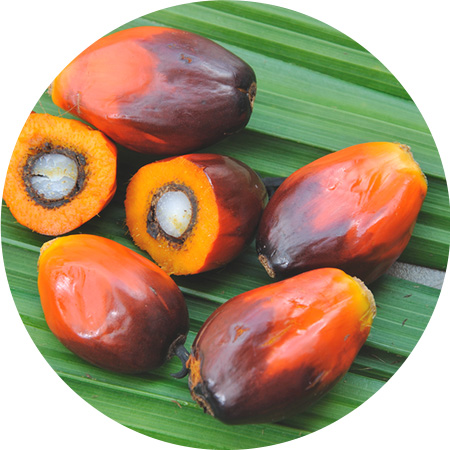 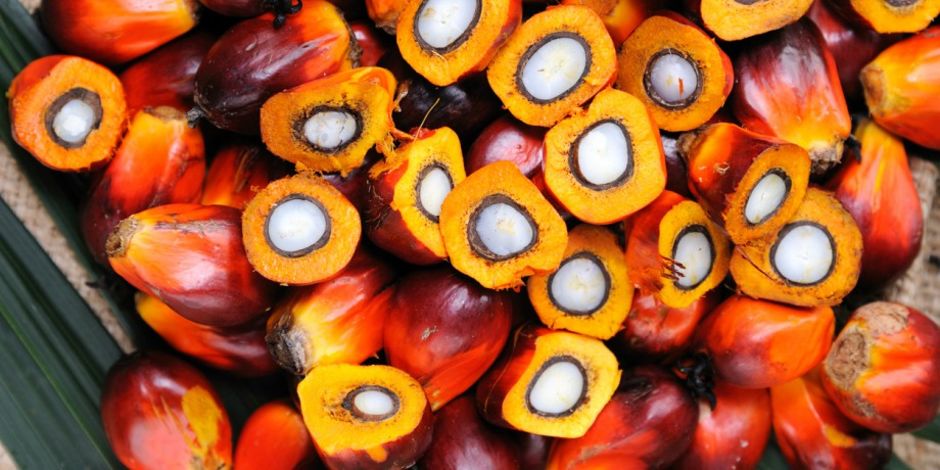 CONCLUSIONES
La tasa de cambio del bolívar frente al dólar incrementó en un 77,853% en el año 2017 - 2013 ( Cubertura de riesgo). (-)
Teoría monetaria
El riesgo país de la República de Venezuela (incapacidad de pago). (-)
Teoría de comercio internacional en la posmodernización de la economía global
Colombia no es un mercado que garantice estabilidad a lo largo del tiempo.
Concentración de las exportaciones ecuatorianas  al mercado venezolano. (+) 
Teoría de comercio internacional en la posmodernización de la economía global
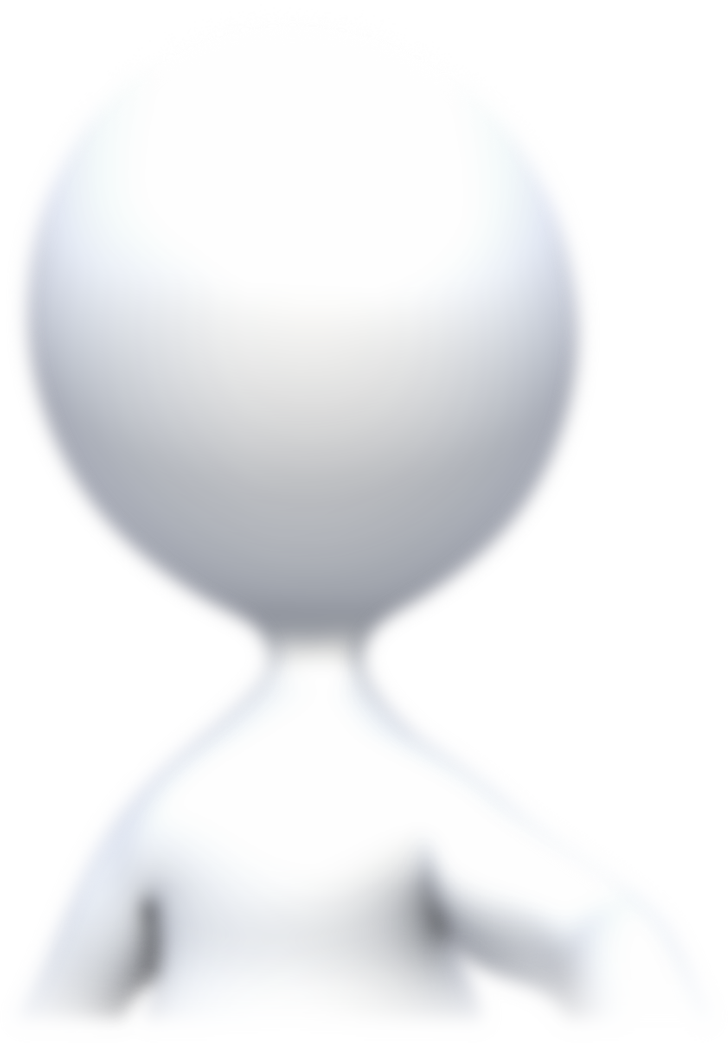 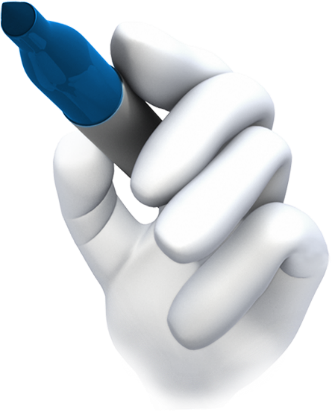 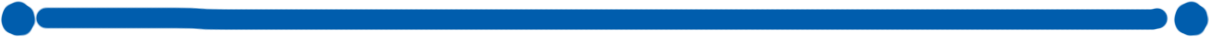 La participación de la palma africana en el PIB agrícola, sector prioritario para el Ecuador. (+)
Teoría del equilibrio y comercio internacional.
Producción del aceite de palma, problemas en el sector palmero. (+)
Teorías de Heckscher Ohlin y la ventaja comparativa
Los precios del aceite, caída del precio del petróleo y aumento de la producción a nivel mundial. (-) 
Teoría pura
Estrategia de Benchmarking – Colombia.
Mayor acercamiento y atención a las necesidades del sector palmicultor.
ANEXOS
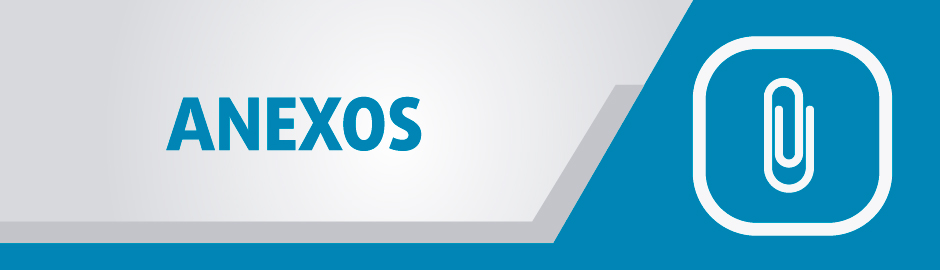 87.1%
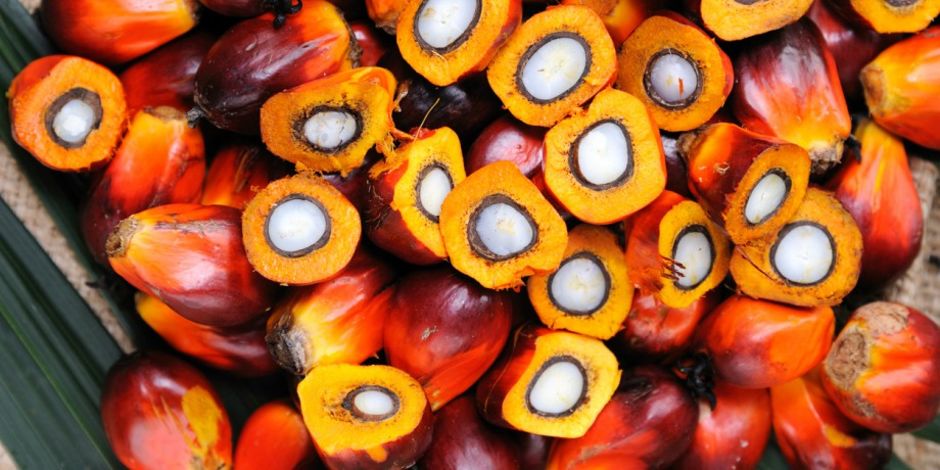 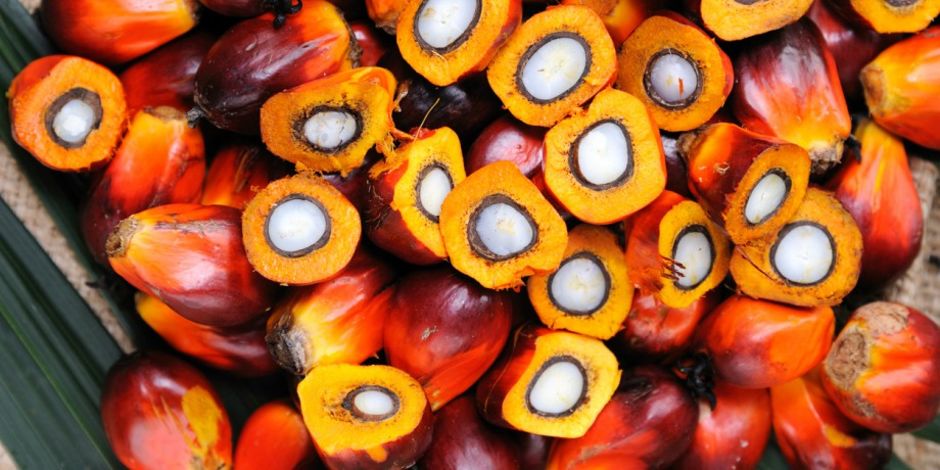 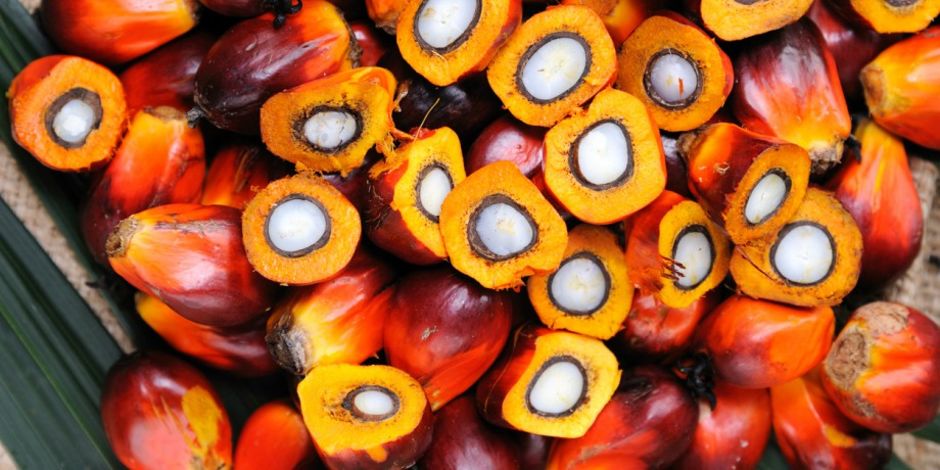